Урок русского языка
УМК «Школа России»
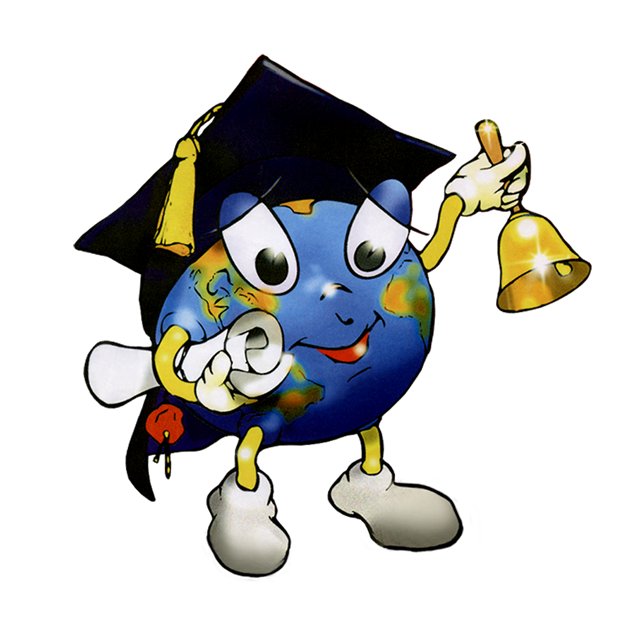 Учитель: Кальницкая Людмила Анатольевна
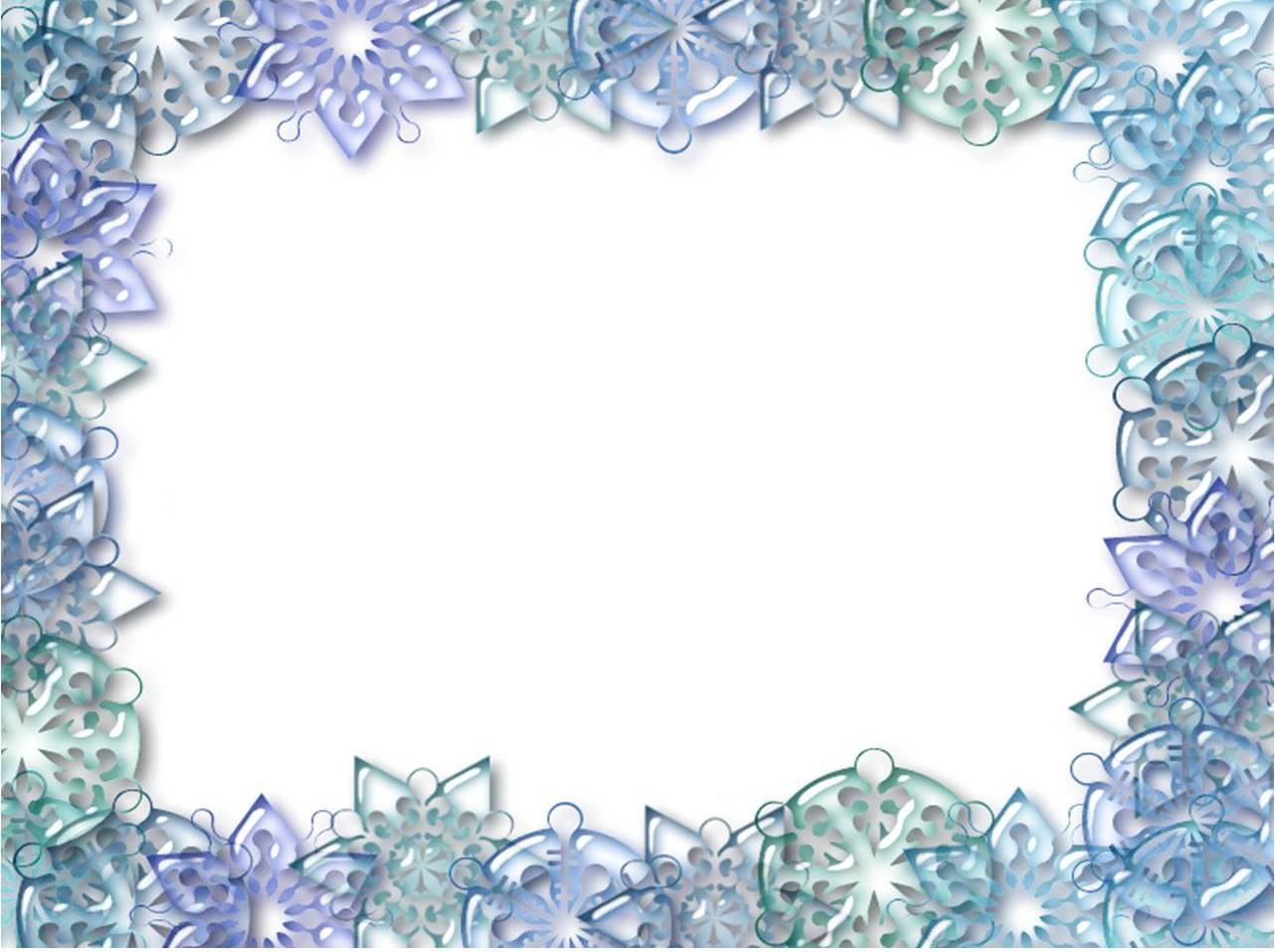 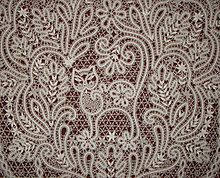 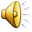 Вологодские кружевные изделия
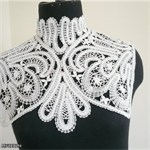 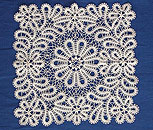 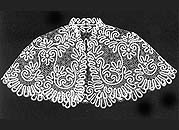 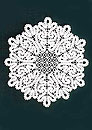 Вологодские кружевные  изделия
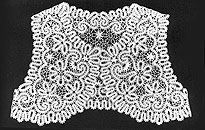 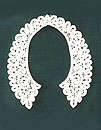 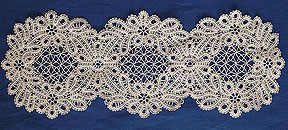 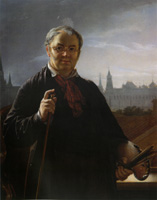 Василий
Андреевич
Тропинин
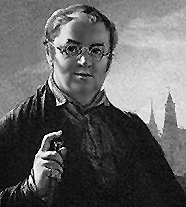 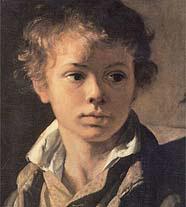 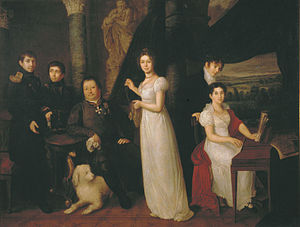 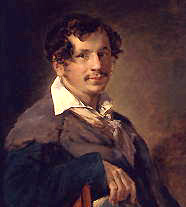 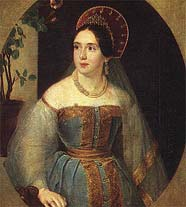 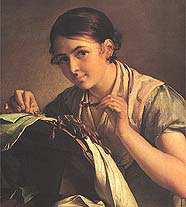 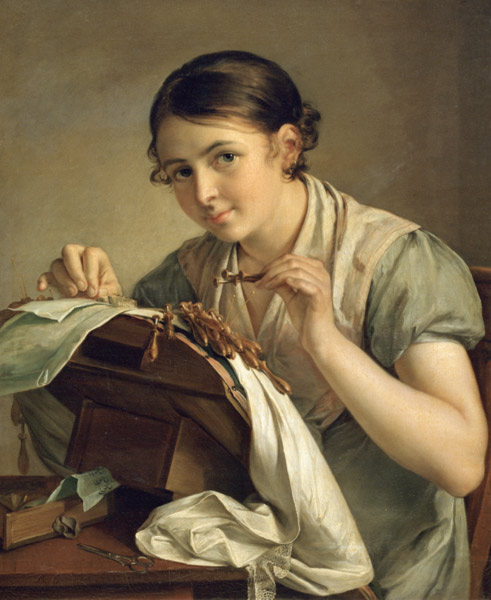 Материалы и инструменты для плетения кружев
Для выполнения кружевных изделий прежде всего требуются коклюшки — деревянные палочки с шейкой, на которую наматываются  нитки.
Коклюшки бывают разные, короткие и толстые, длинные и тонкие.
Дерево может быть разным. Береза, ёлка, клён, — самые популярные материалы для легких коклюшек.
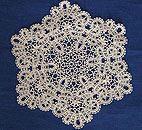 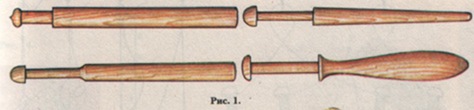 Плетение на коклюшках также называют «подушечным кружевом».

Рисунок кружева наносят на плотную и достаточно эластичную бумагу или картон в виде точек.
Подушка, в виде валика, на которой производится плетение кружев.
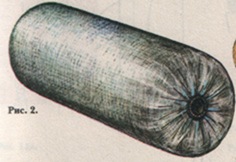 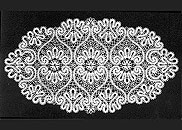 Чтобы удобно было работать, подушку надо класть на подставку. 










Для закрепления переплетённых 
ниток в кружеве используют булавки.
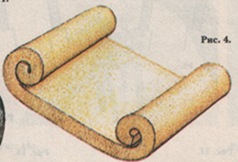 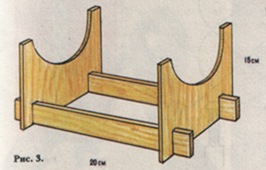 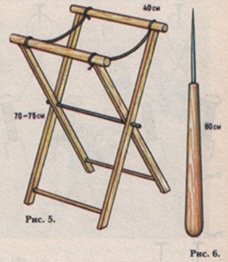 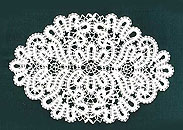 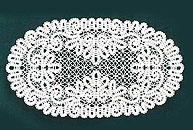 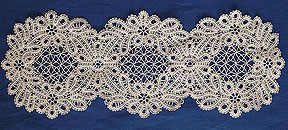 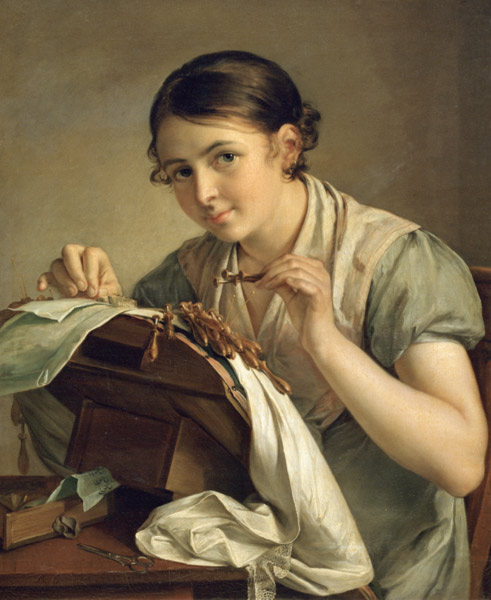 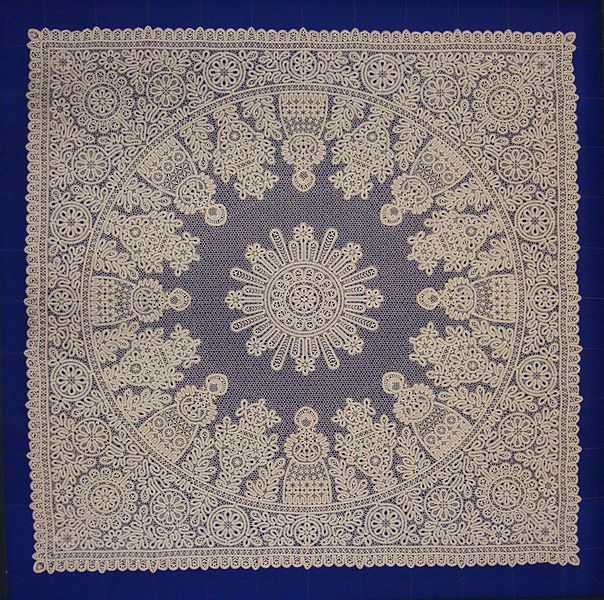 Своей работой на уроке я …
Материал урока мне был …
Мне больше всего удалось …
Могу похвалить своих одноклассников …